Believing God’s Promises:His Word
2 Timothy 3:16-17
2 Timothy 3:16-17
16 All Scripture is God-breathed and is useful for teaching, rebuking, correcting and training in righteousness, 17 so that the servant of God may be thoroughly equipped for every good work.
Promises
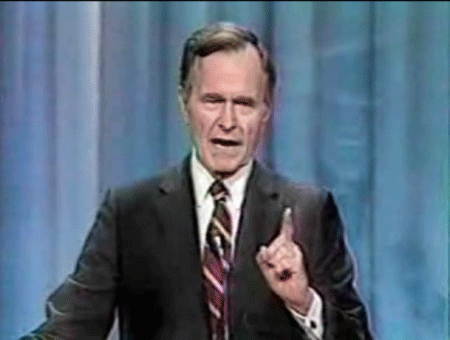 I Shall Return
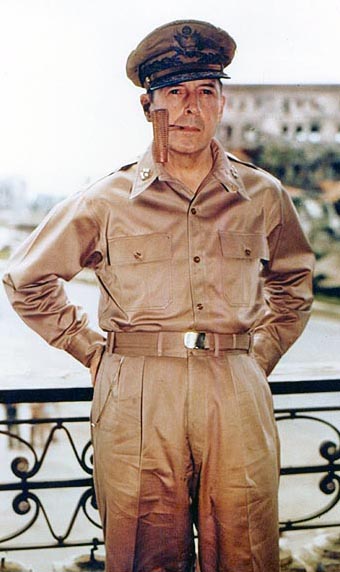 God’s Word is Inspired

16 All Scripture is God-breathed. . .
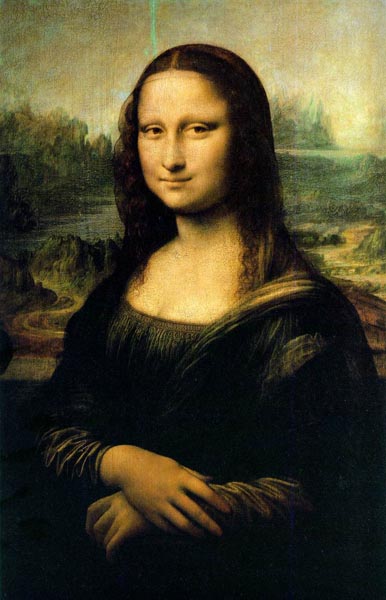 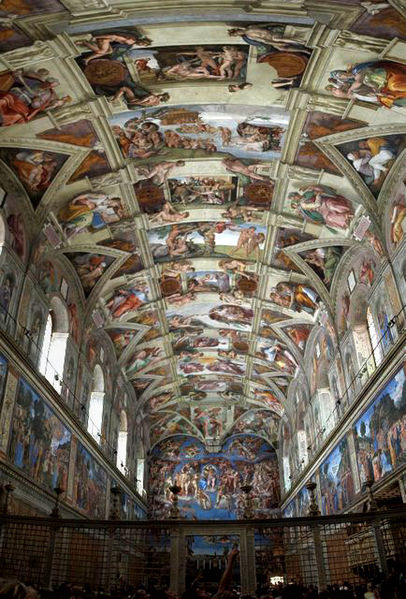 "Scripture is not only man's word, but also, and equally God's word, spoken through man's lips or written with man's pen" 
				J.I.Packer, The Origin of the Bible
God’s Word is Profitable
 

 “and is useful for teaching, rebuking, correcting and training in righteousness,. . .”
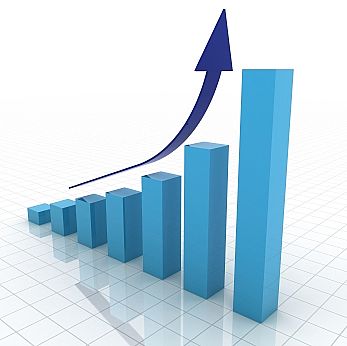 Jesus’ Teaching
God’s Word is Profitable for: 
Teaching – 
Rebuking –
Correcting – 
Training in Righteousness –
God’s Word Equips

17 so that the servant of God may be thoroughly equipped for every good work.
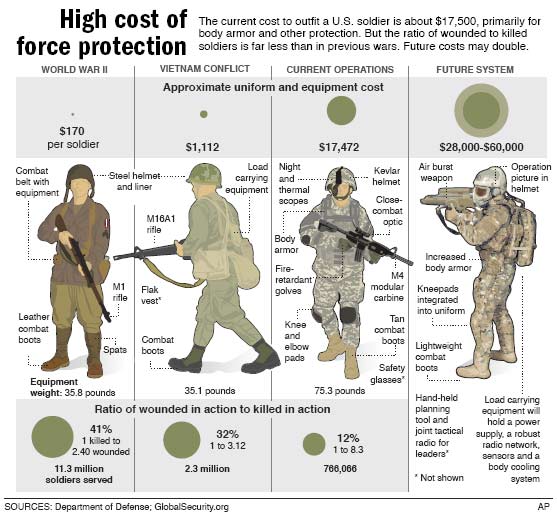 Apply
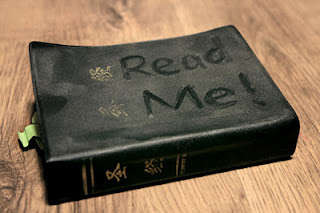 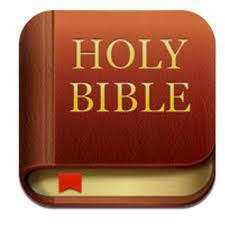 Read
Study
Meditate 
Share
Discuss
Apply